Муниципальное бюджетное образовательное учреждение средняя общеобразовательная школа № 2 р.п. Тумботино Павловского района Нижегородской области
МЕЖДУНАРОДНЫЙ ИНТЕРНЕТ – ПРОЕКТ «Диалог культу»
Конкурс  мультимедиа – проектов «Колыбельные мира»
Авторы: учащиеся 2 Б класса
Колыбельная сказка про слона:
Оставайся на подушке,
Но раскрой пошире ушки.
В воскресенье перед сном
Будет встреча со слоном.
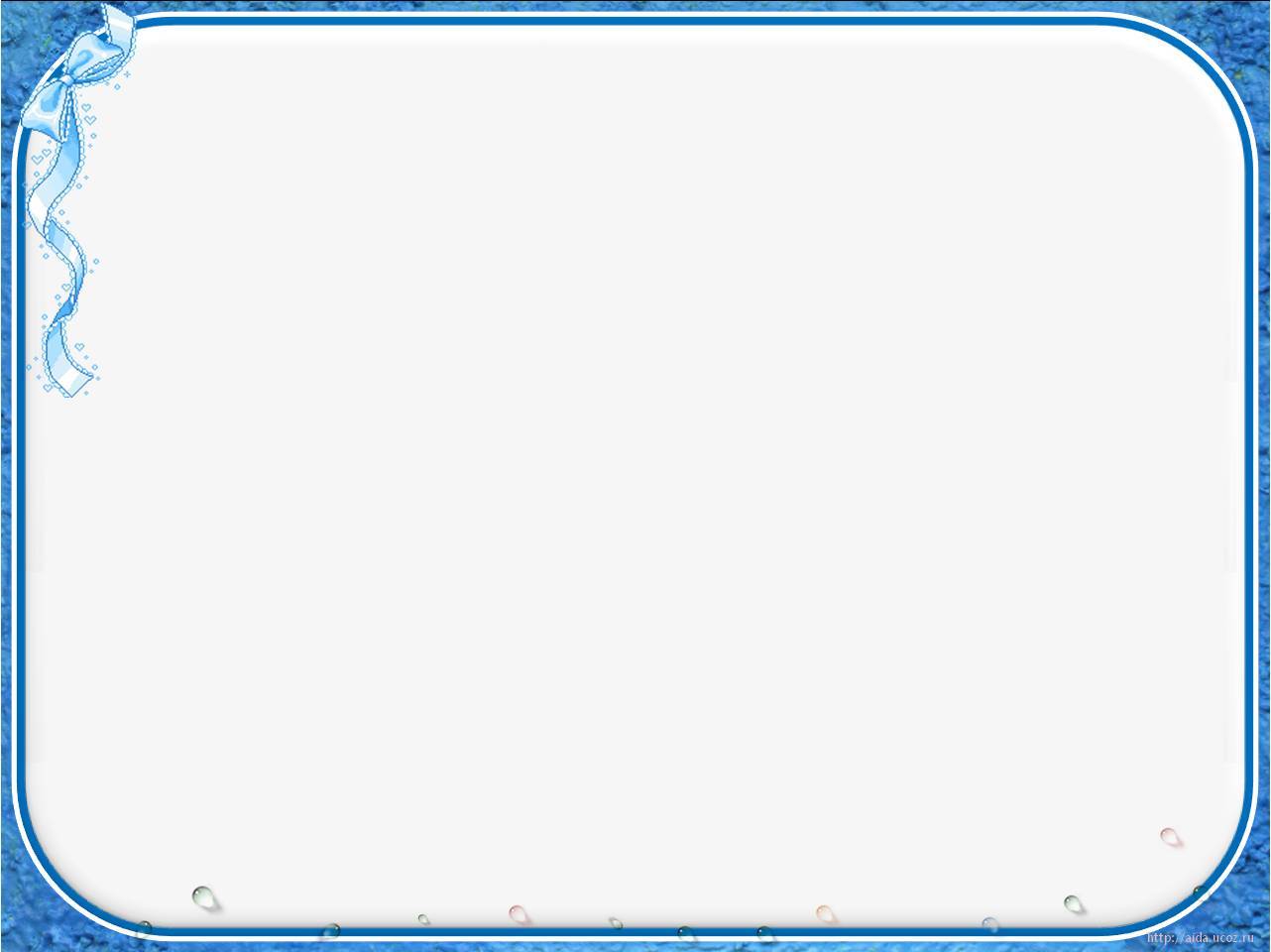 Знаешь, родина слона -
Очень жаркая страна.
Там слоны в лесу живут,
Листья сочные жуют.
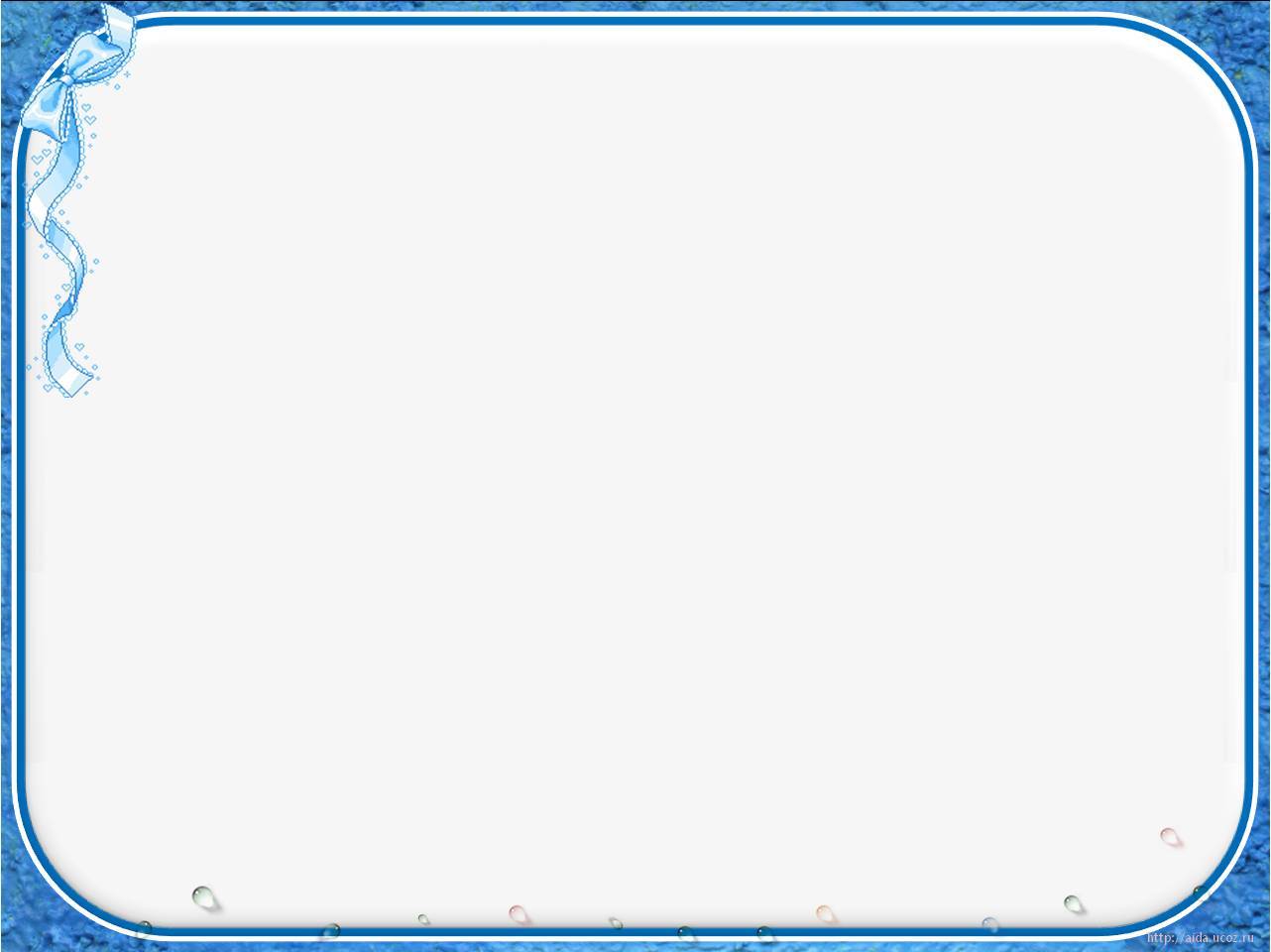 Весело купаются,
В речке полоскаются.
А потом идут на речку
И из речки воду пьют.
Воду в хобот набирают
И на спину поливают.
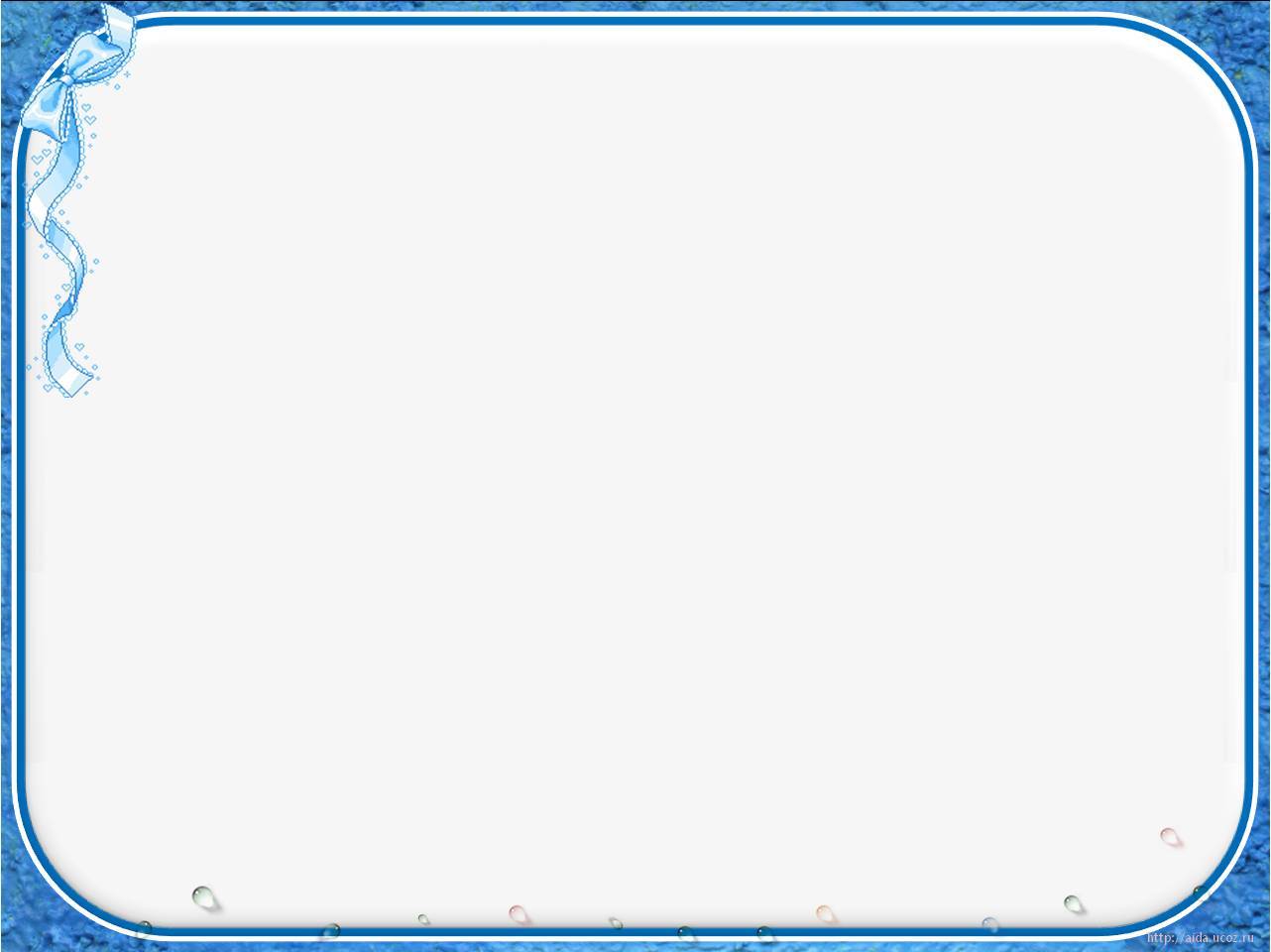 В зоопарке круглый год
Слон такой большой живёт.
И у клетки в воскресенье
Собирается народ.
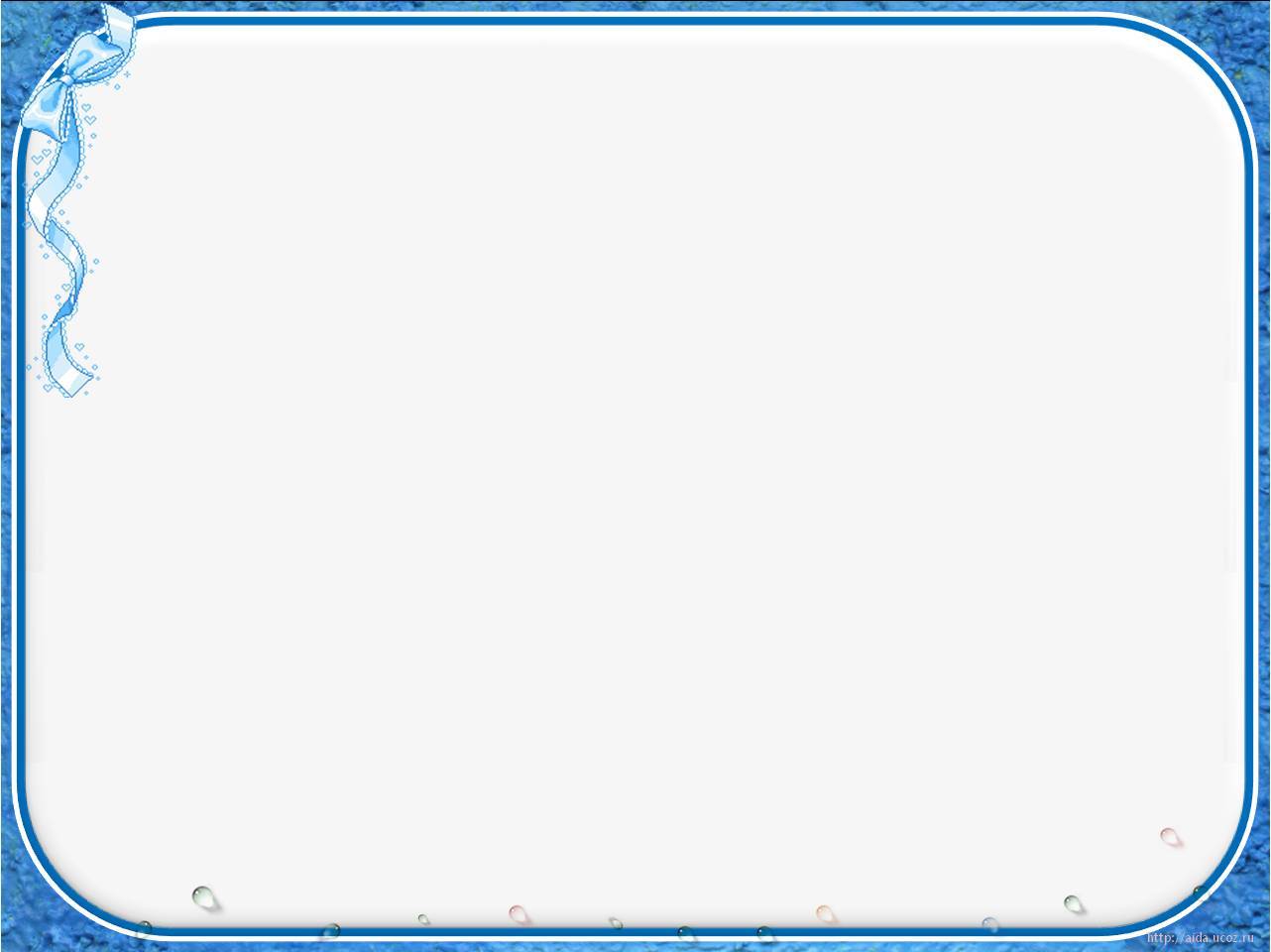 Слон подходит очень близко,
Детям кланяется низко.
Хоботом банан берёт
И кладёт в открытый рот.
И редиску, и морковку
В рот положит очень ловко.
У слона довольный вид
И хороший аппетит.
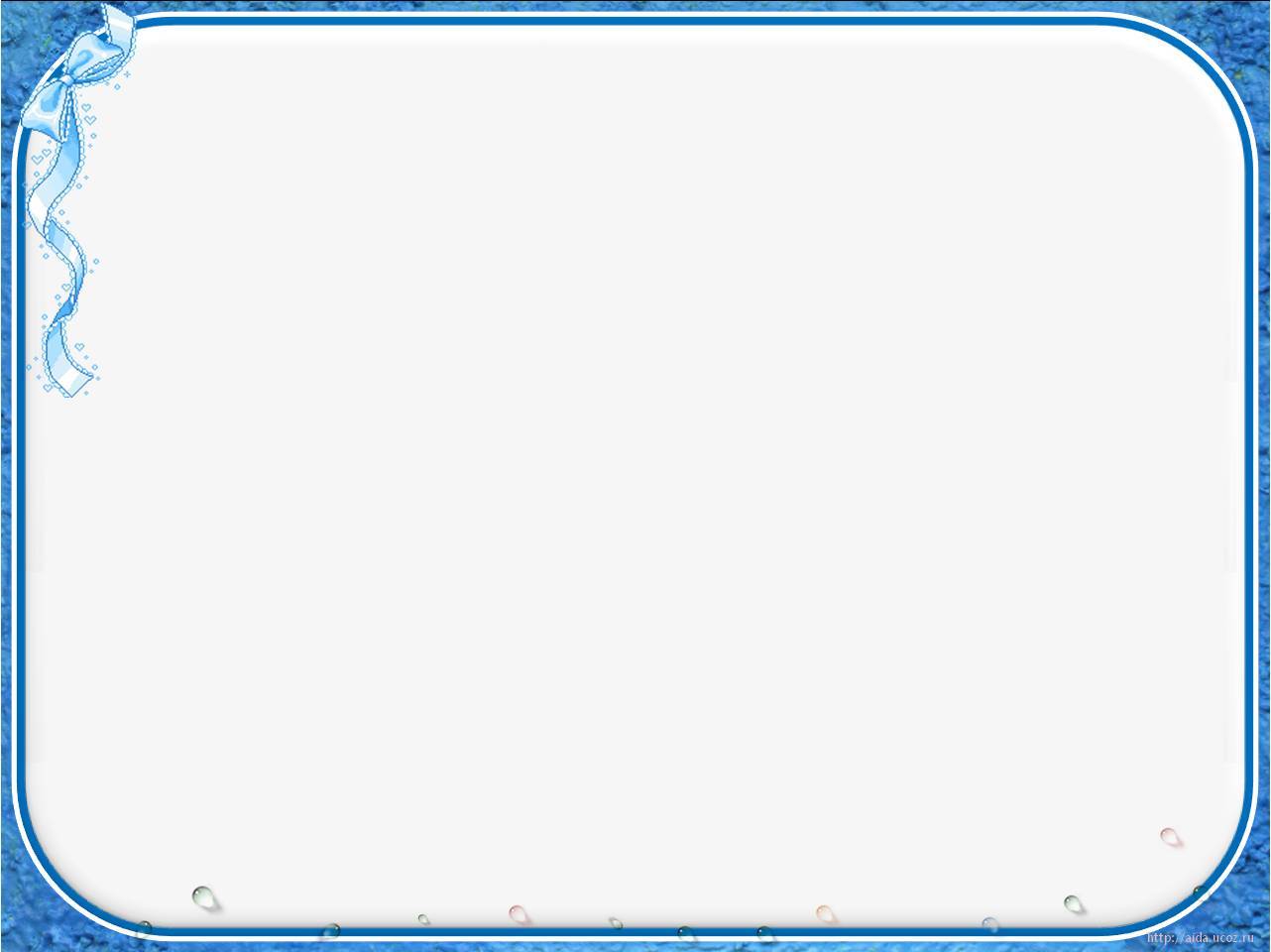 Только плохо, что спасибо
Никому не говорит.
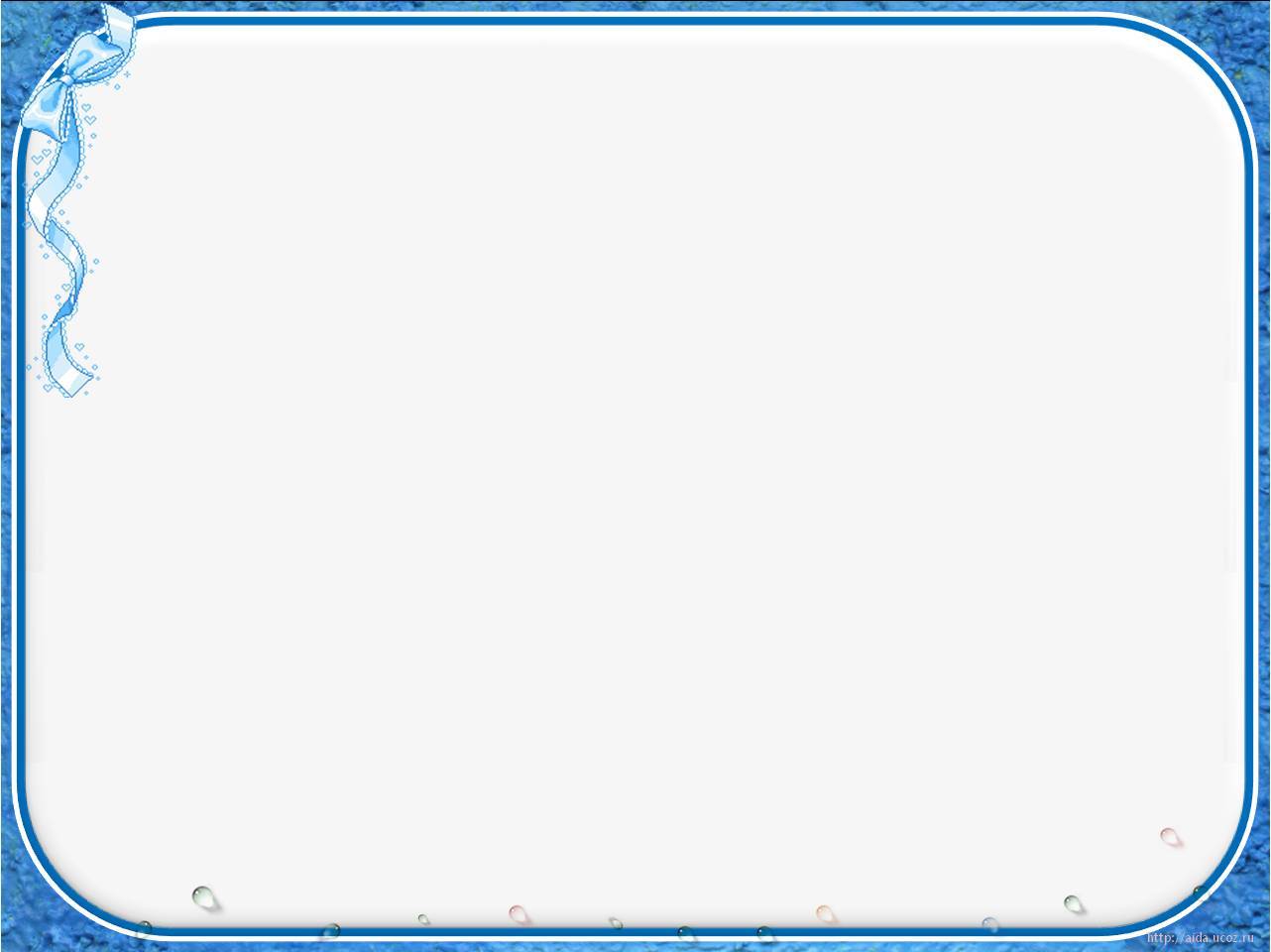 Как на лошади верхом
Ездят мальчики на нём.
Даже девочки садятся,
Потому что не боятся.
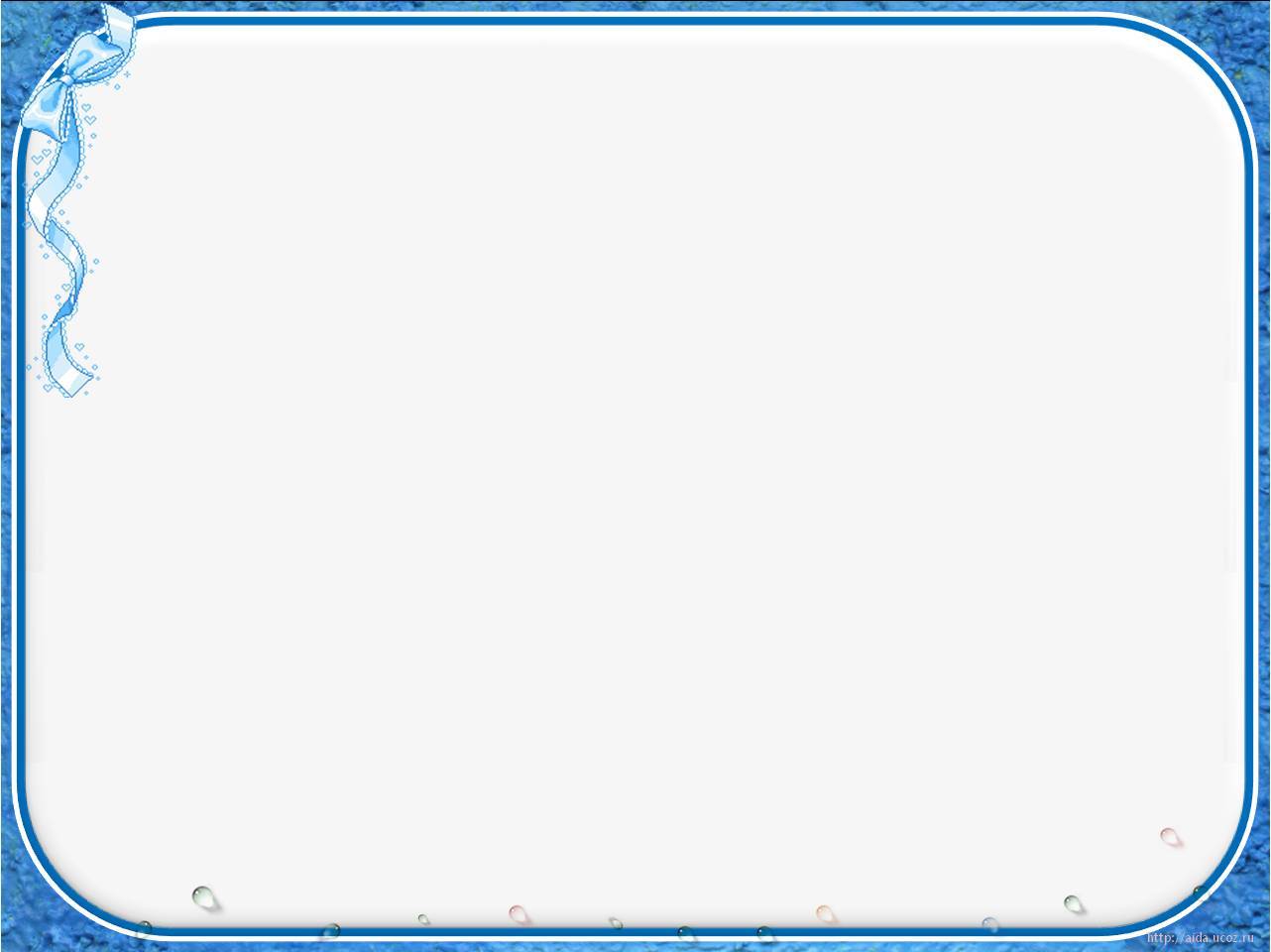 А бывает слон домашний.
Дома он совсем не страшный.
На спине бананы возит,
В хоботе деревья носит.
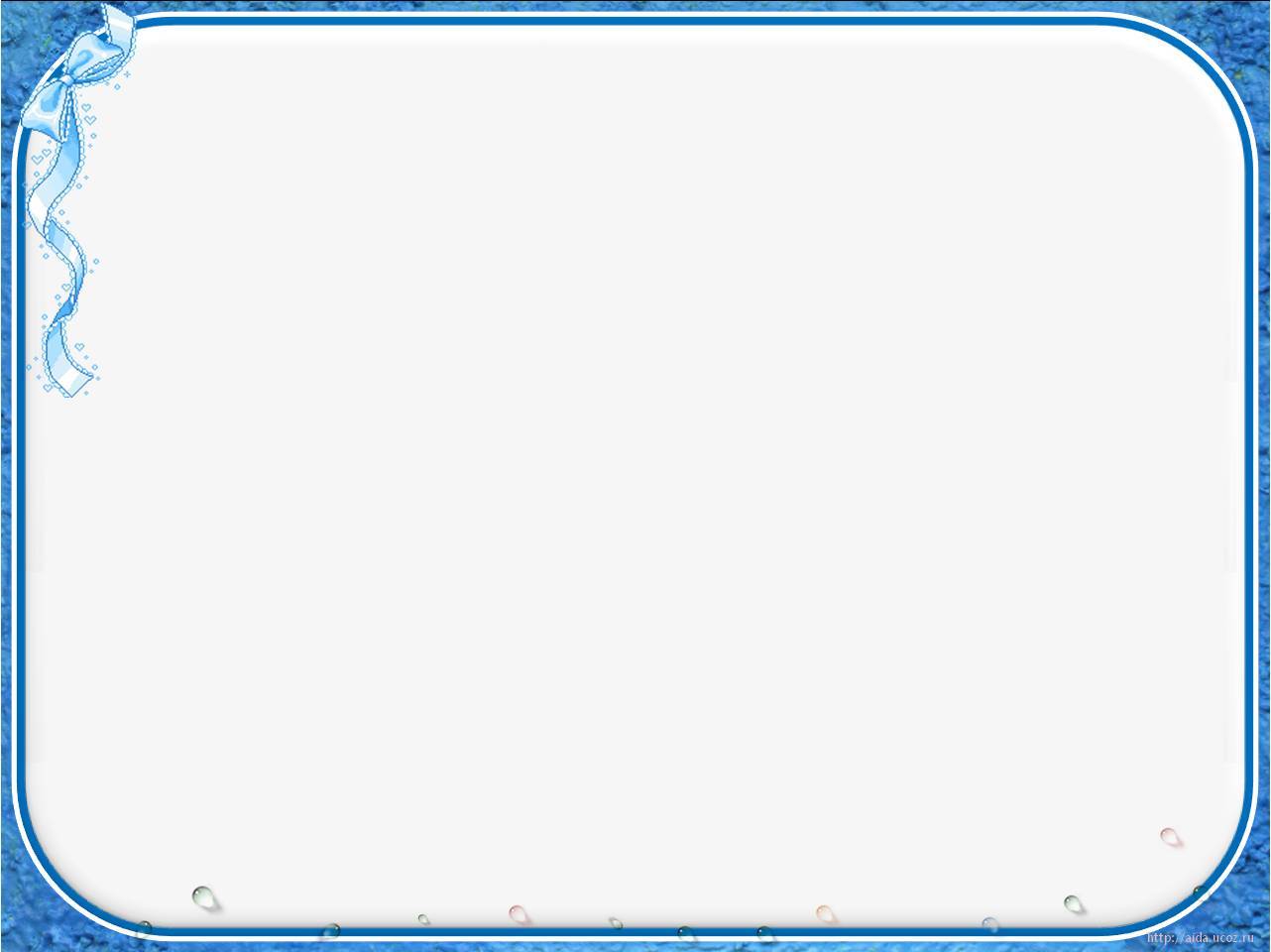 И артистом слон бывает,
Если в цирке выступает.
Там катается на шаре
И смешно танцует в паре
С неуклюжим мишкой
В розовых штанишках.
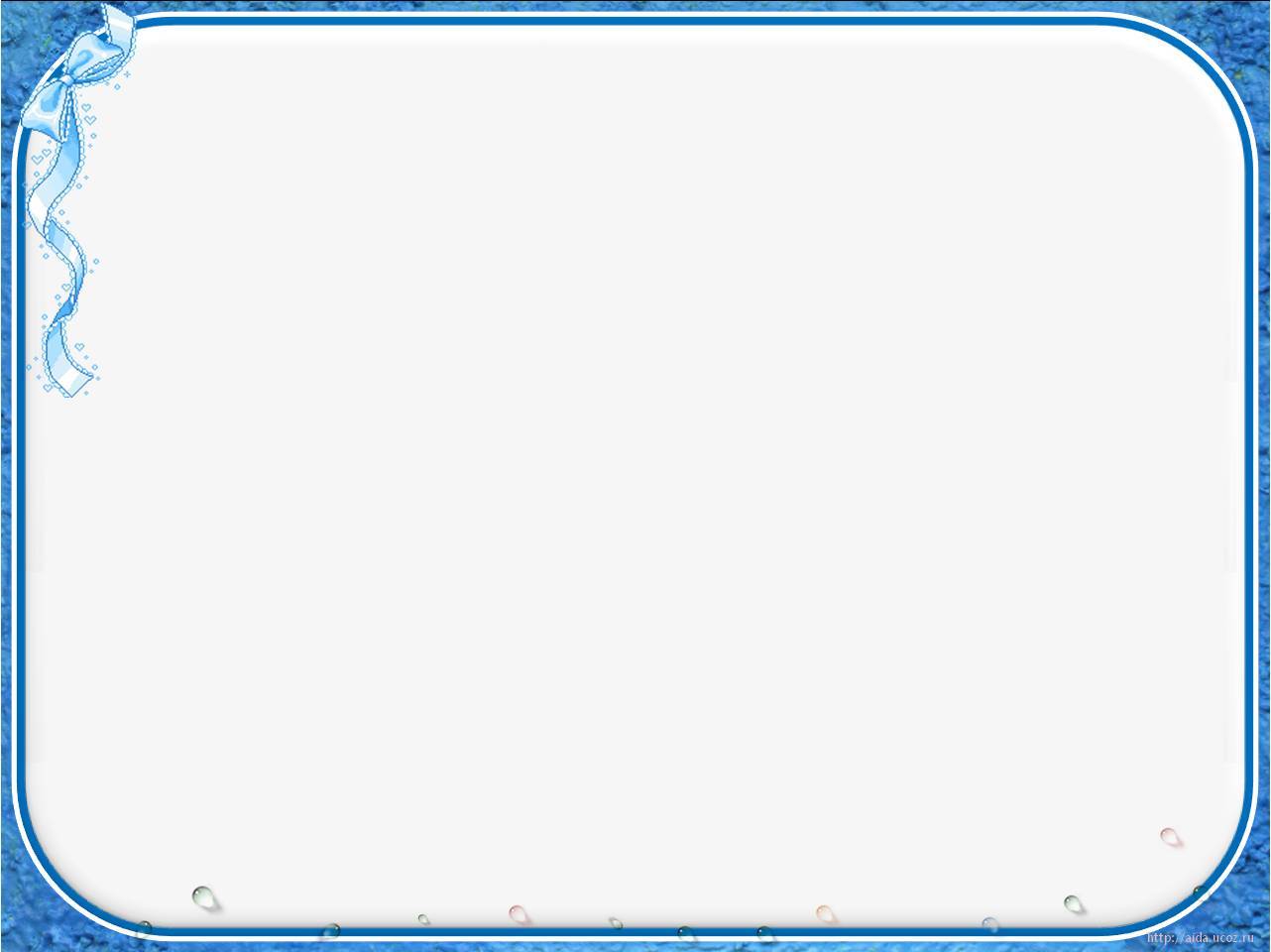 Все слоны спят ночью стоя
Это дело не простое.
Если ляжет слон в кровать -
Он с неё не сможет встать.
Рядом стоя спит жираф.
Ты его не спрячешь в шкаф.
Потому что для жирафа
У тебя не хватит шкафа.
Ну а ты ложись в кроватку.
Завтра утром встанешь рано,
Быстро сделаешь зарядку,
Ручки вымоешь под краном,
Будешь с мамой вместе кушать,
Будешь на ночь сказки слушать.
Потому что эти сказки
В дом приносит Баниласка.
Самый добрый сказочник на свете,
Только ходит он к послушным детям.